Finding you in this journey: identity transformation in the perinatal period
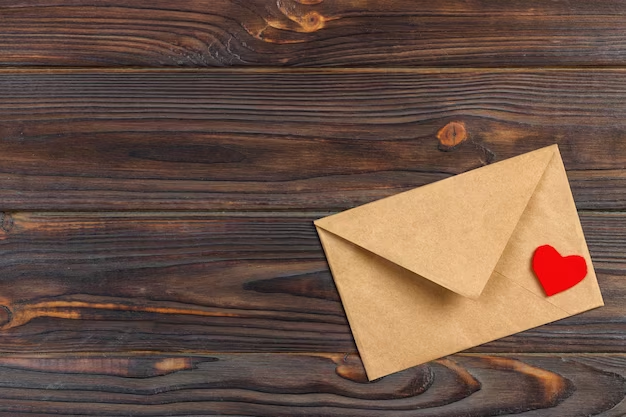 Having a baby can change your life in wonderful ways. But some people struggle because they feel they have lost their identity as an individual, which has been replaced by their identity as a parent. Whilst identity is never fixed and we are all constantly changing, it is important to retain your identity by remembering what is important to you and reconnect with you. Remember to be kind to yourself, its ok to take a break and find time to do the things you enjoy and don’t compare yourselves with others.
We invite you to write a letter to yourself - focusing on how you can re-connect with your identity and what is important to you. You could use some of these prompts to start you off;
1) What do you like most about yourself? 2) What is your biggest achievement? 3) What helps you relax and unwind? 4) Write a list of things that make you happy 
5) List positive affirmations you should say to yourself every day 6) What is the best compliment you have received? 7) What are your dreams and ambitions?